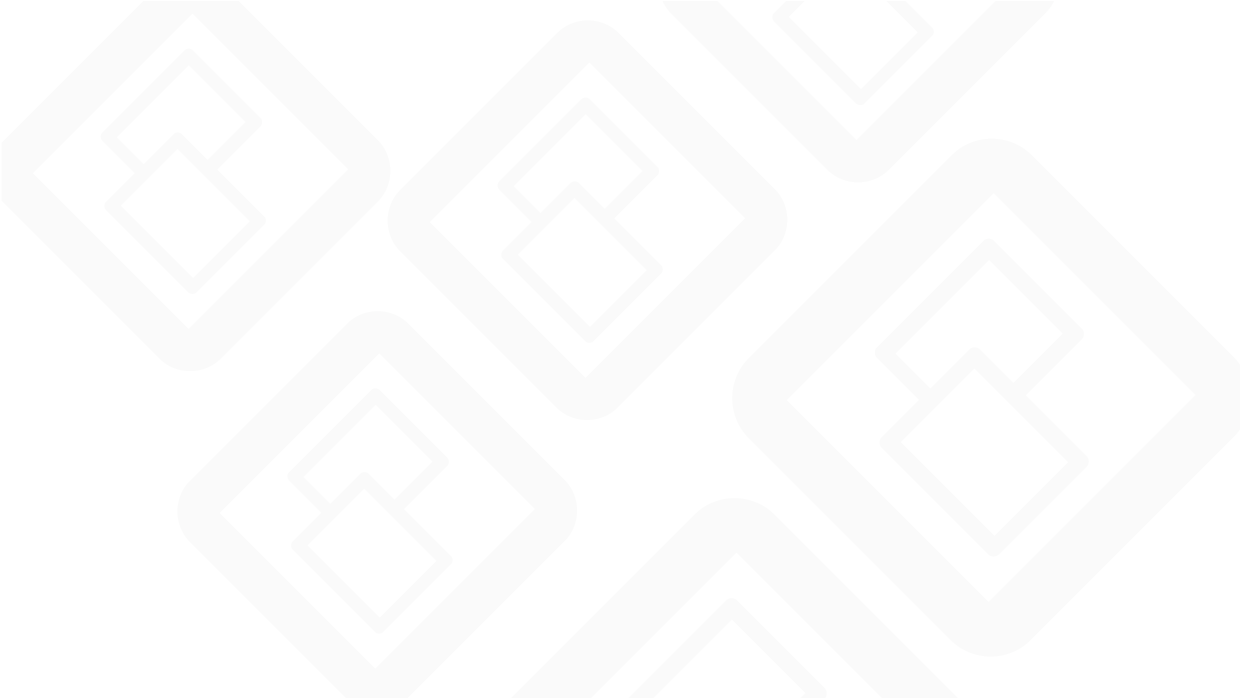 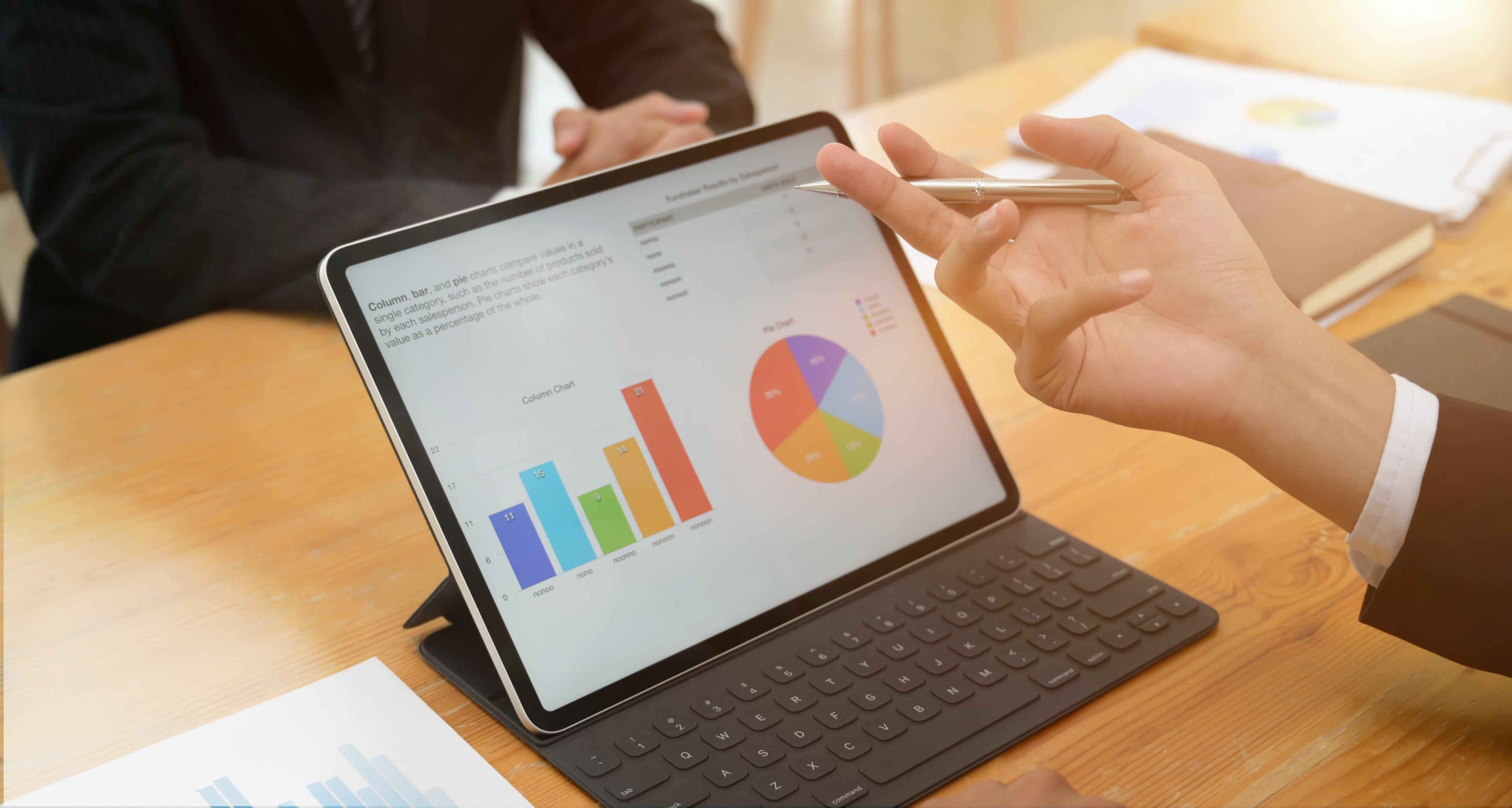 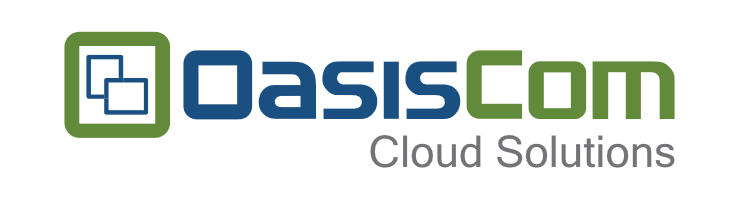 ERP - Módulo DSS
Inteligencia de Negocios
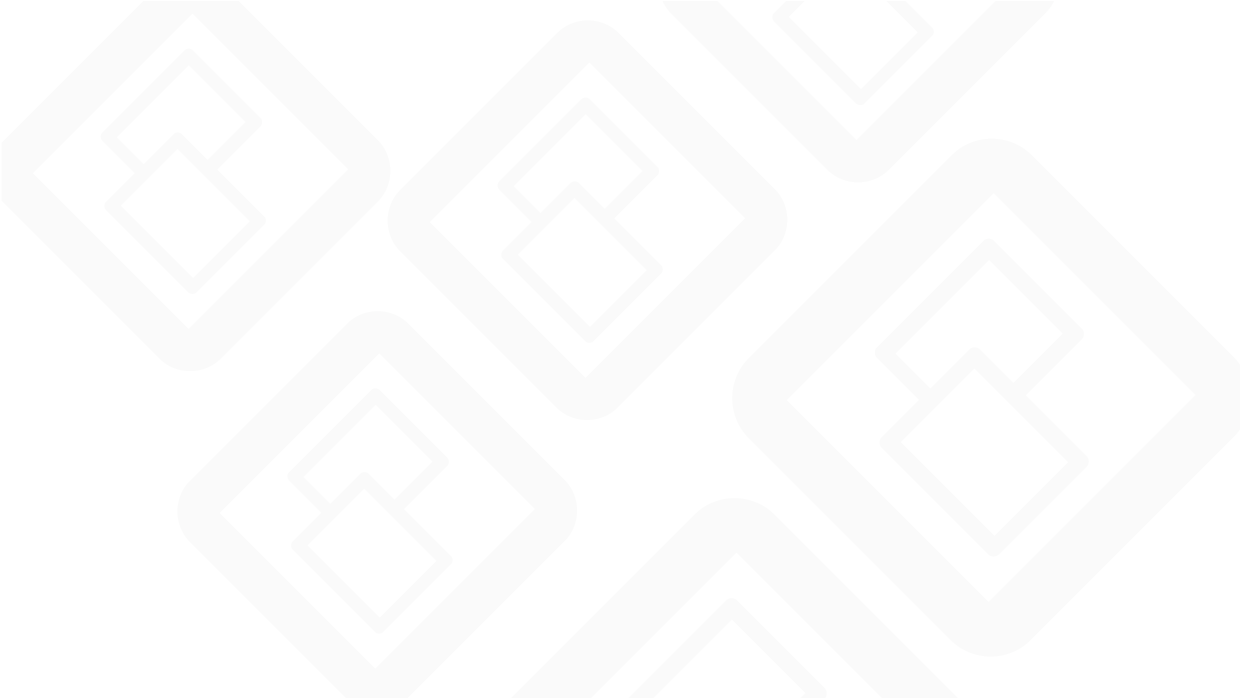 Fácil acceso a la información para
tomar decisiones acertadas con un clic
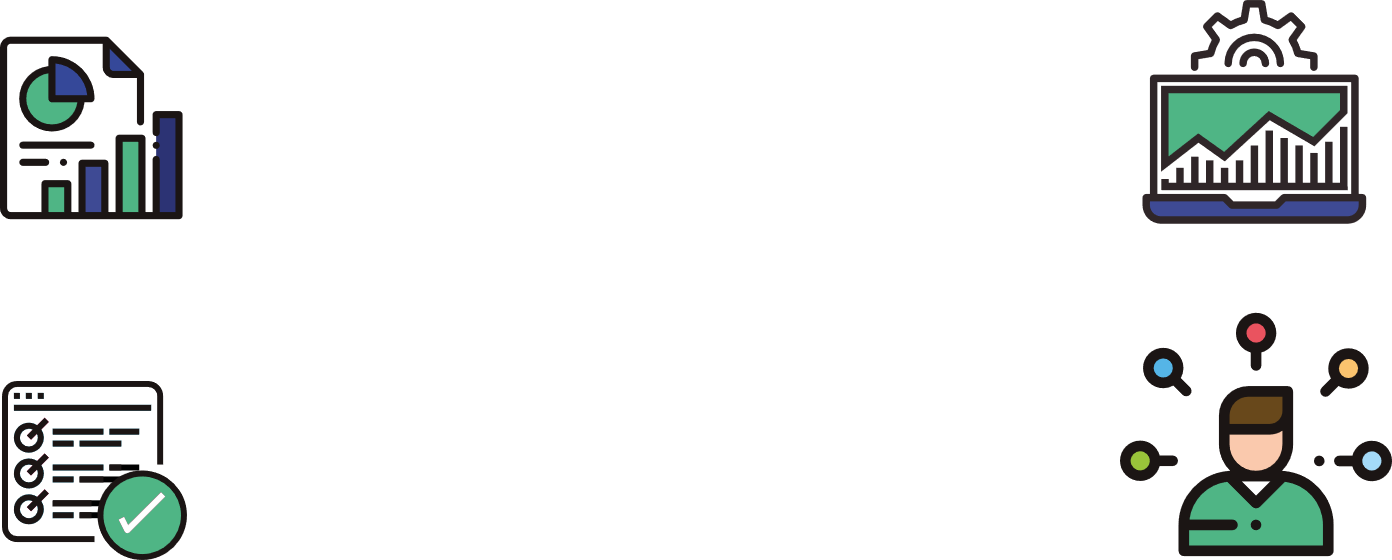 Provee datos en línea y en tiempo real,
 busca patrones estadísticos significativos, 
construye sistemas de información sinóptica
 y orientada a la alta dirección.
Poner en marcha rápidamente 
Sistemas  integrados de medición
para objetivos e indicadores.
Permite evaluar de forma objetiva 
los resultados de la operación 
en sus distintos procesos.
Apoya el análisis de comportamientos
de la empresa y la toma de decisiones.
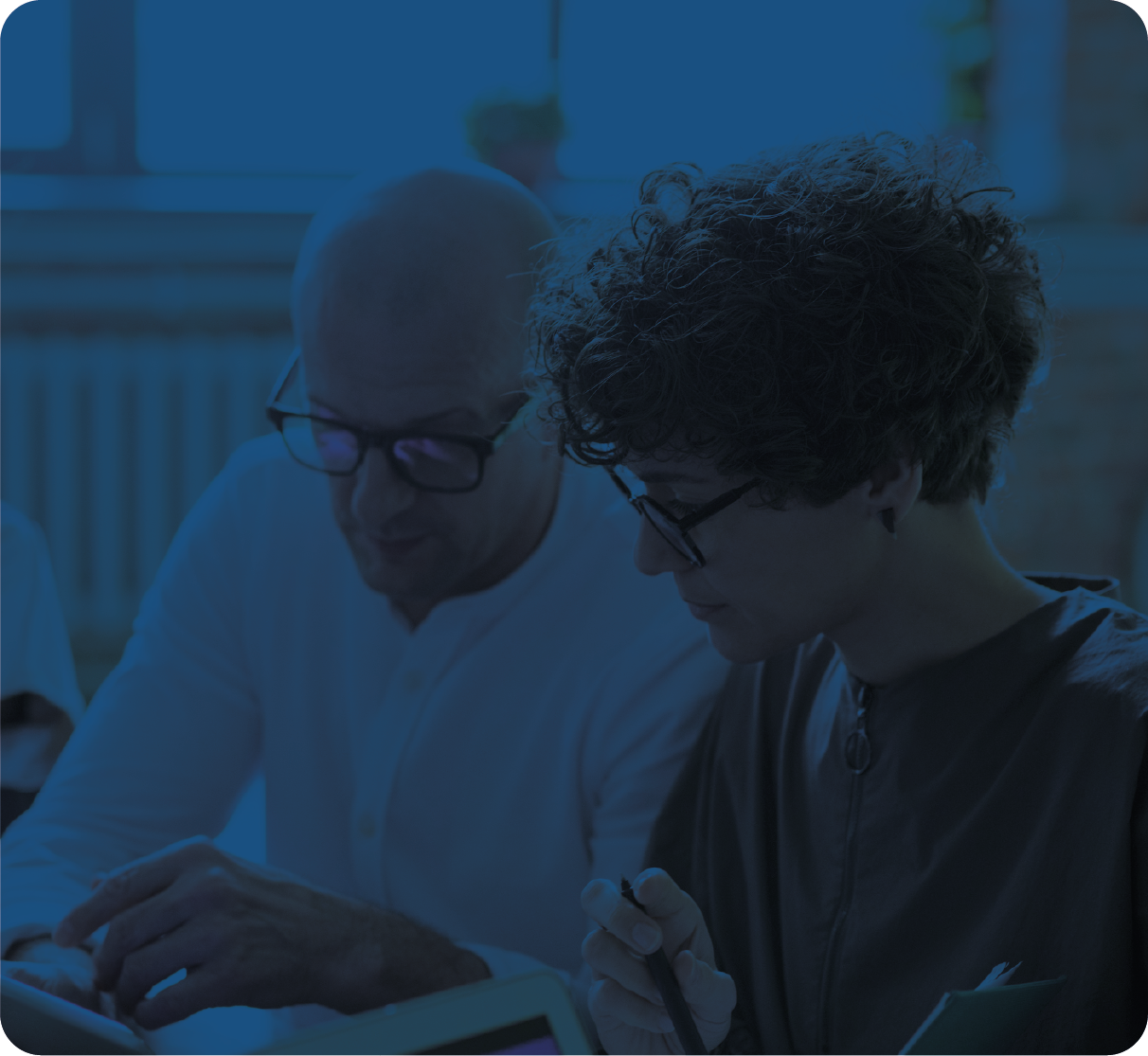 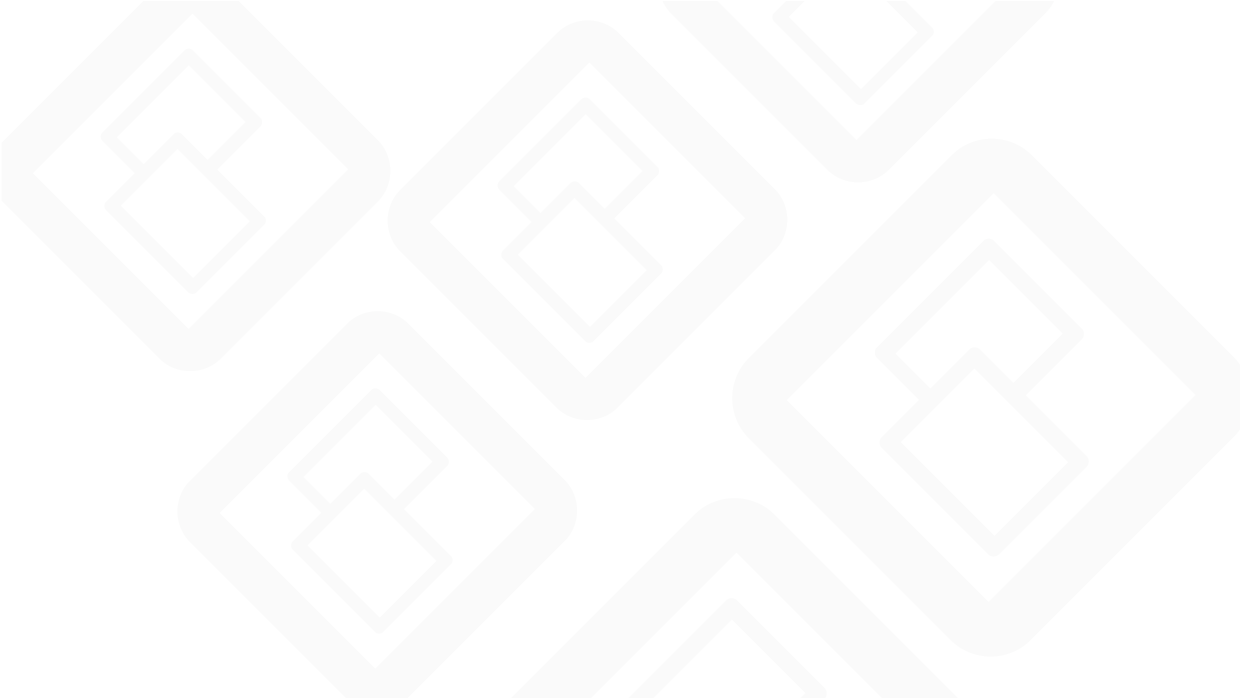 Ventajas de un Software
en la Nube
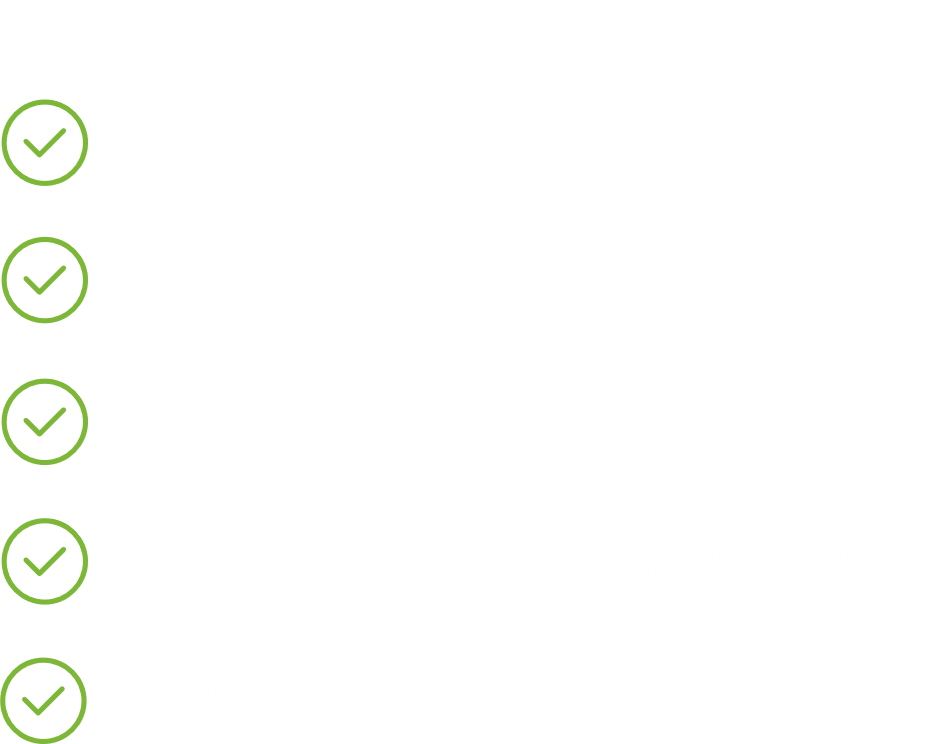 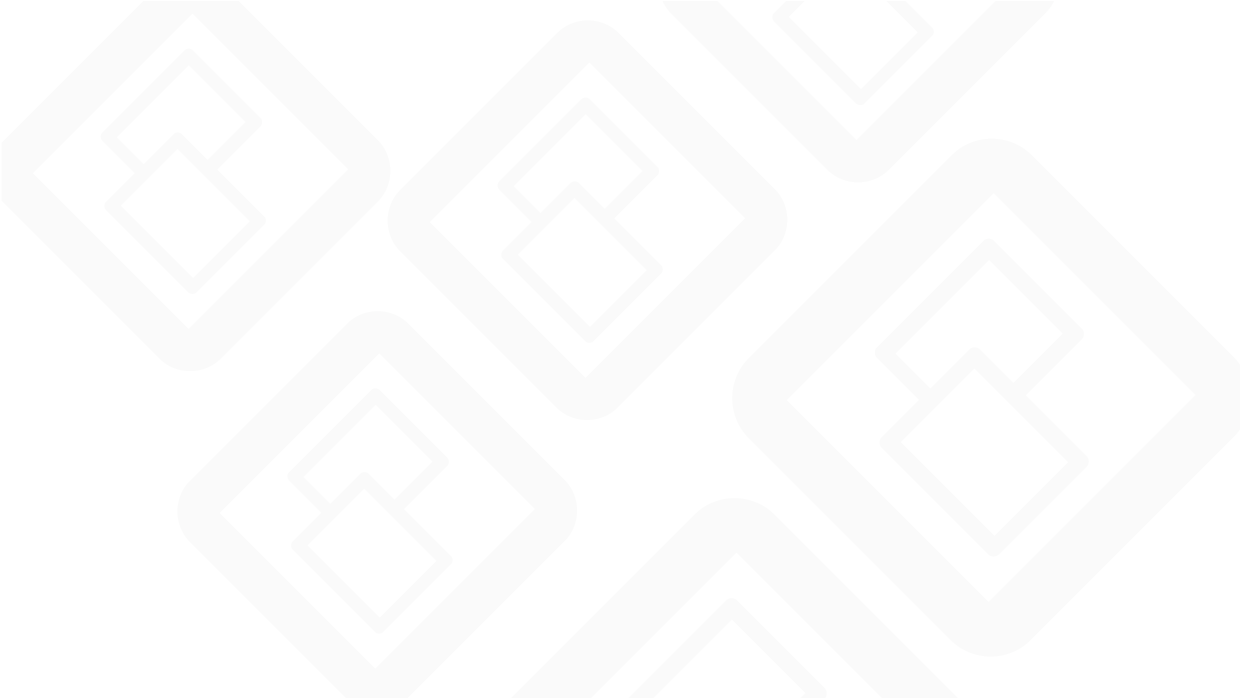 Fácil análisis de la información recolectada en tu Sistema Empresarial, 
permitiendo identificar los factores que agregan valor a tu compañía.
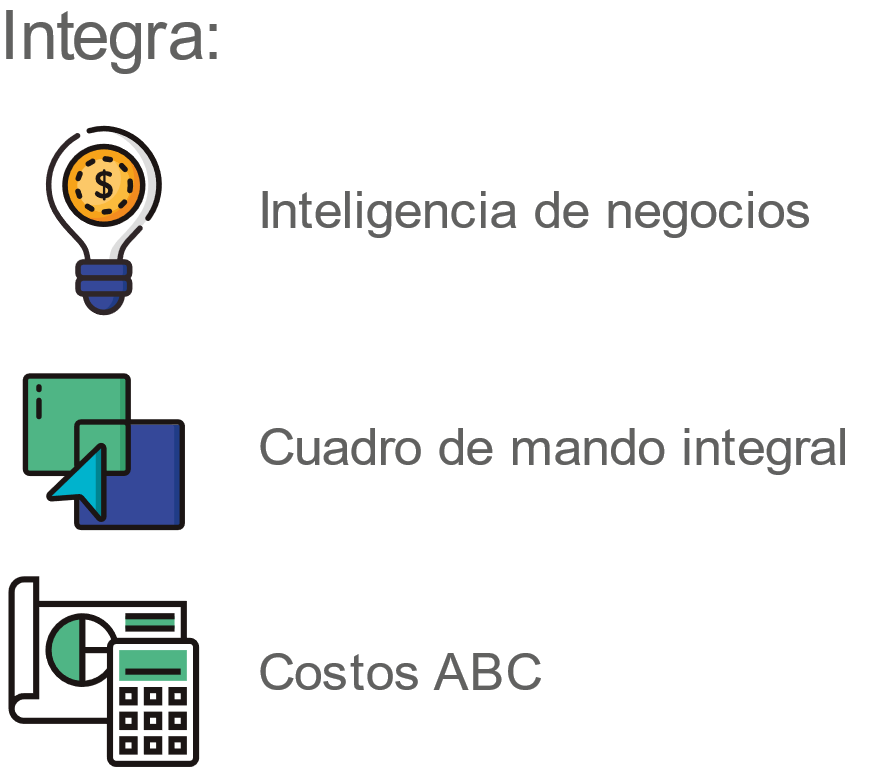 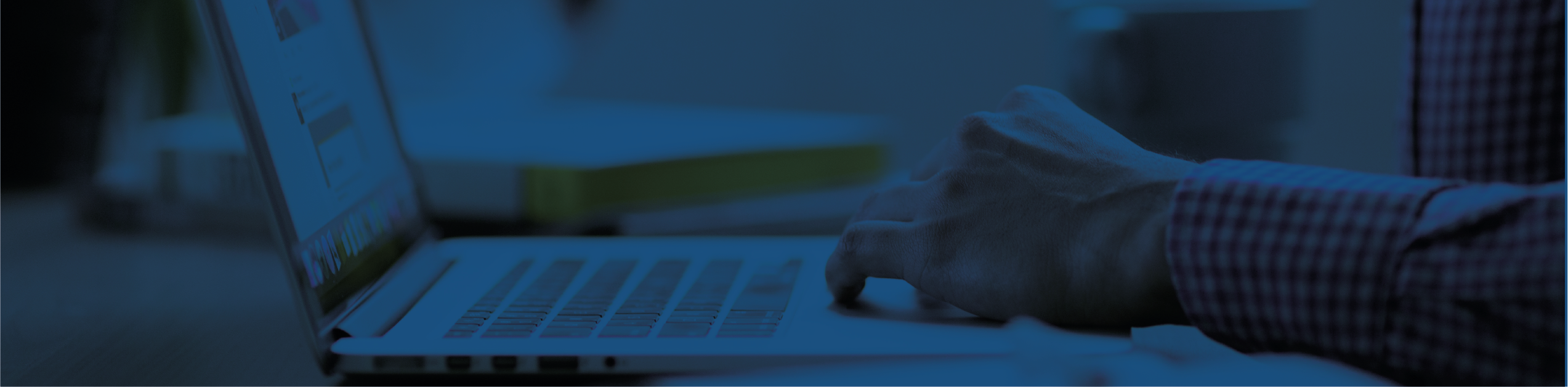 Fórmula indicadores de manera
rápida y sencilla
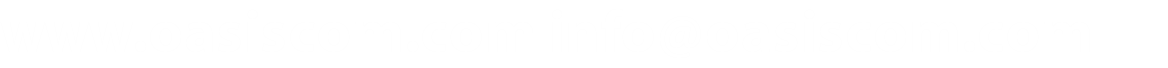